За най-хубавата торта
Теодора Симеонова
Най-хубавата торта започва с
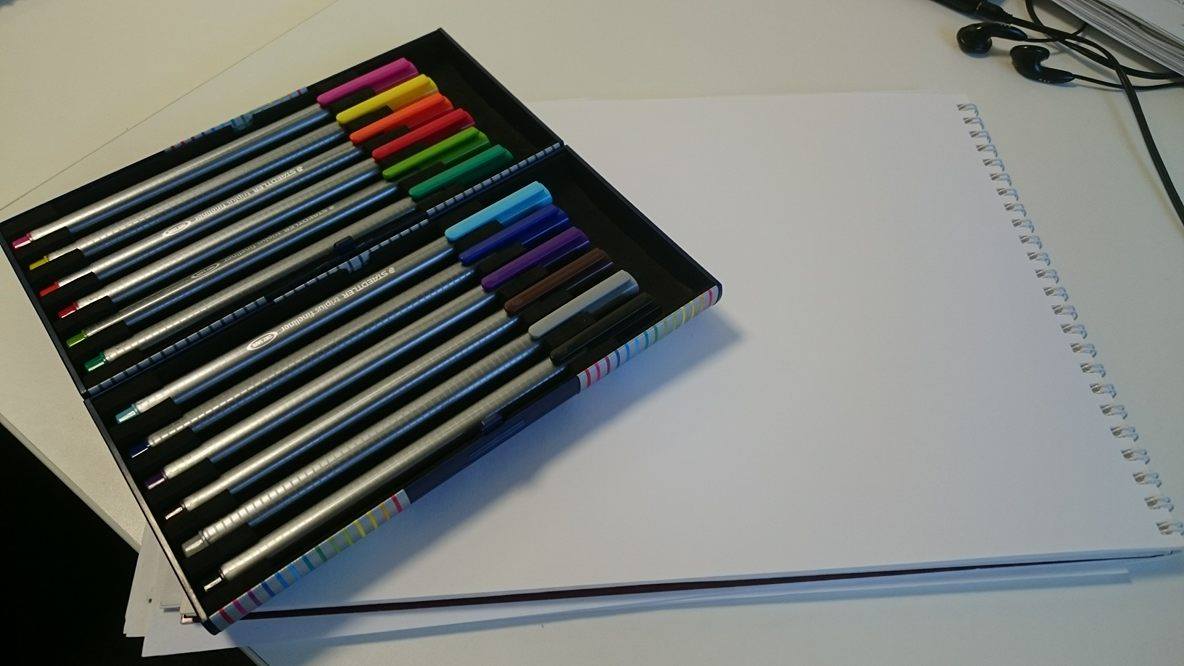 ЗАЩО?
Да информира
Да мотивира
Да въздейства
Да обучи
Да убеди, да продаде
Да достави удоволствие
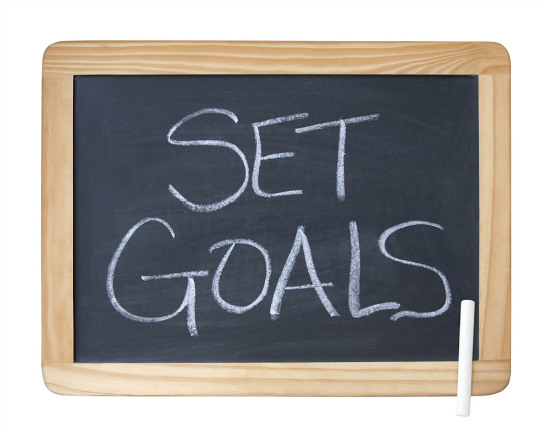 [Speaker Notes: Презентацията не бива да се използва само за да съобщите факти или детайли. Тя има много по-голяма цел – трябва да убеждава и подтиква към действия.]
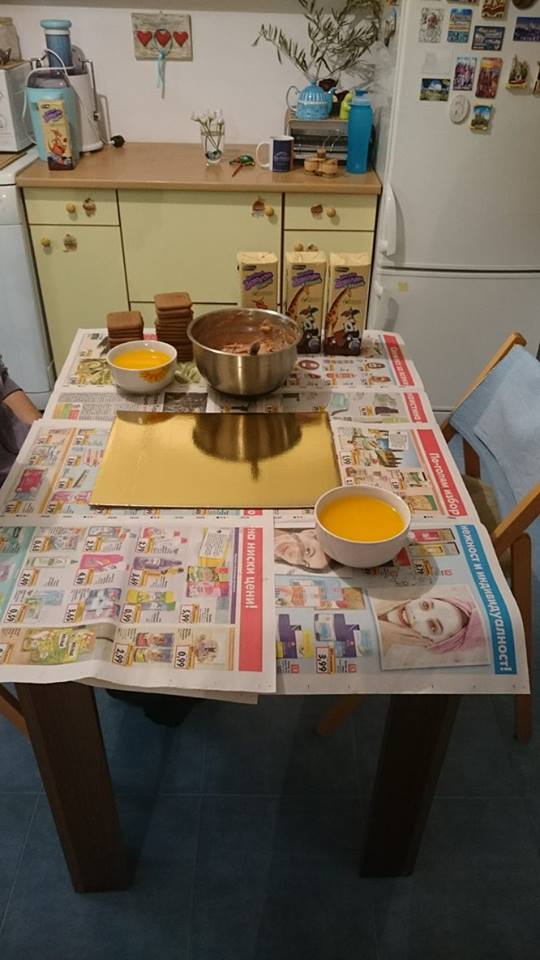 Продължава с
Напишете конкретни цели
За всяка цел напишете до 3 основни идеи
Подредете идеите си в цялостен разказ
Подредете в логичен ред
Потърсете необходимата допълваща информация
Решете кои от идеите си да илюстрирате
Продължава сподготовка
Следва
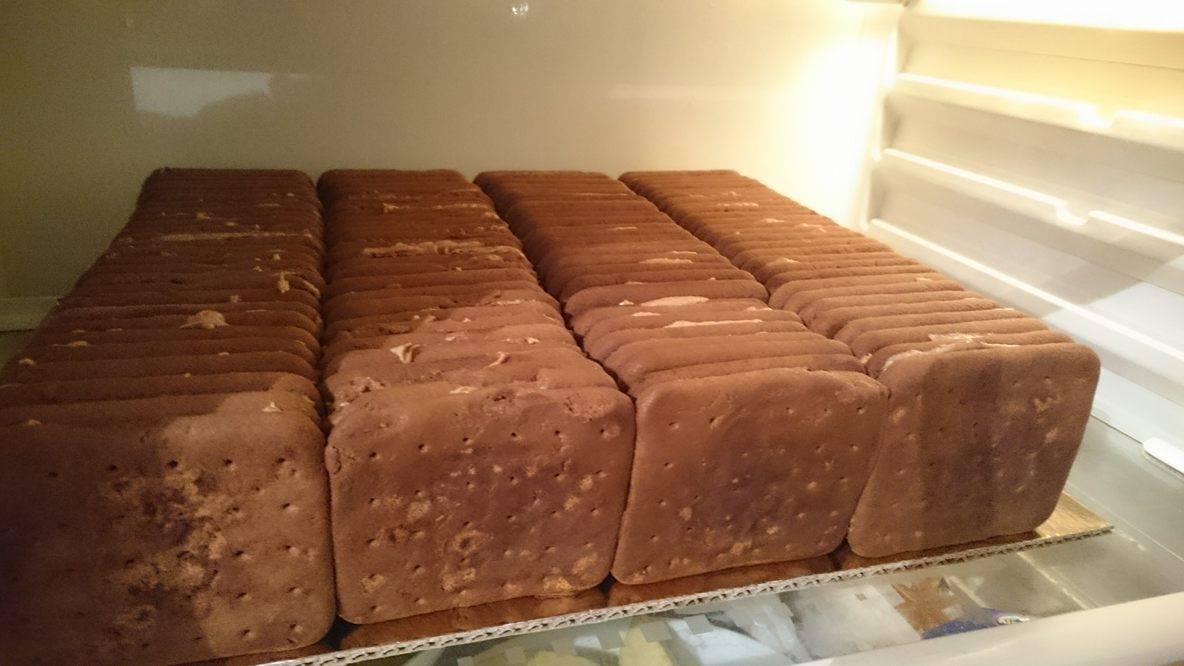 Следва пауза - „охлаждане на съзнанието“
Работете на блокове от време/дни:
Сън
Смях
…
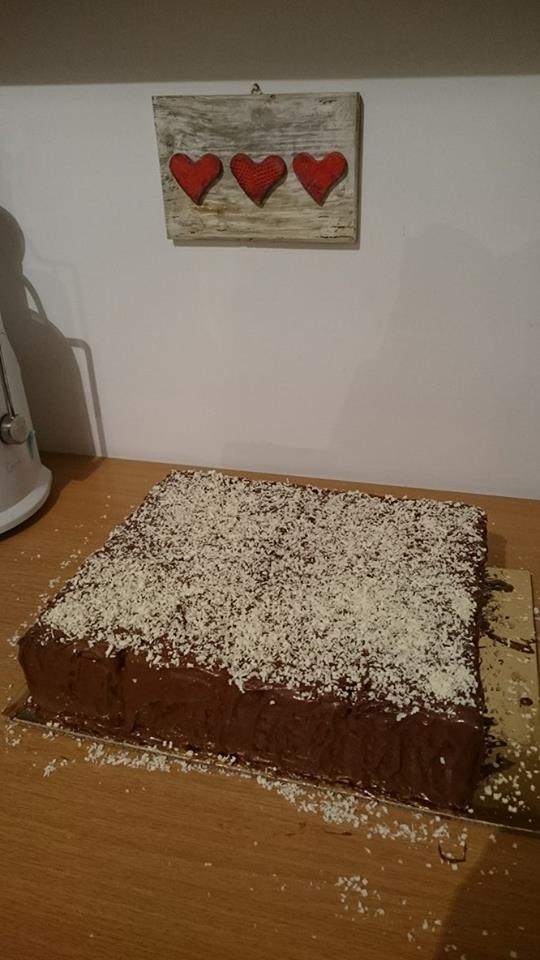 И…сме готови.Или си мислим, че сме. 
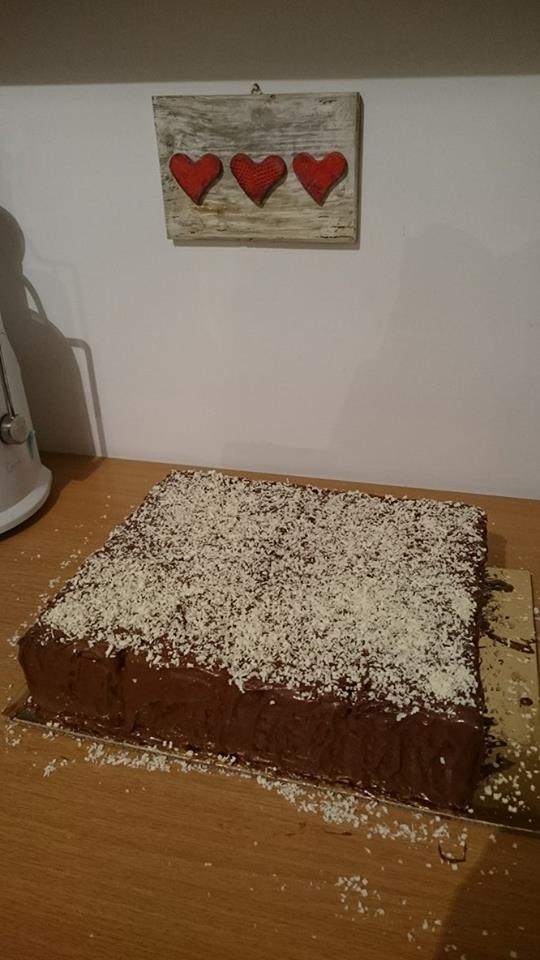 Крайният продукт е налице, но той не е толкова важен.Важно е ние да сме готови да го поднесем.
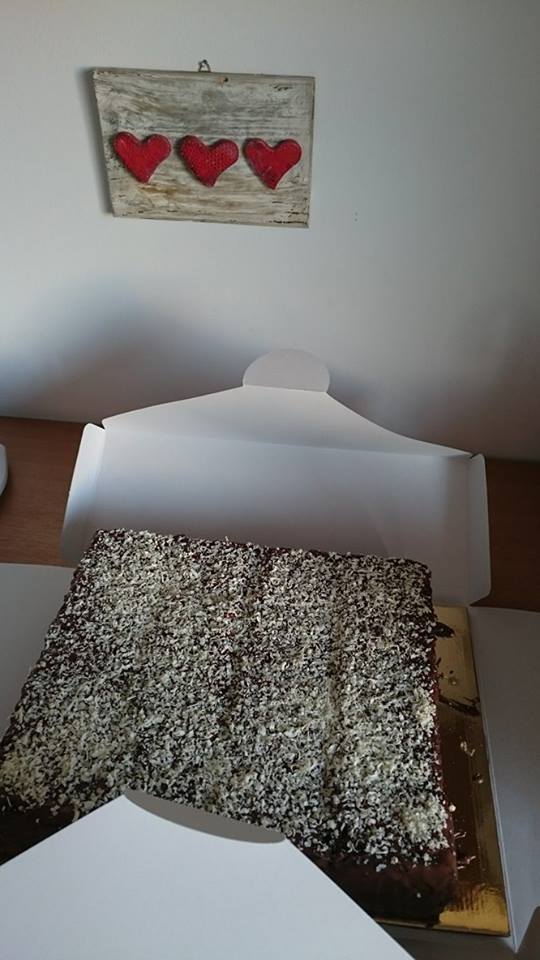 Денят „Х“
“Човешкият мозък започва да функционира от момента, в който човек се роди и никога не спира докато не се изправите, за да говорите пред публика.”
Как се хапва торта?
Теодора Симеонова